Miten teen onnistuneen projektin
Ulla-Maija Maunu/ 6.9.2016
Haaveesta hankkeeksi
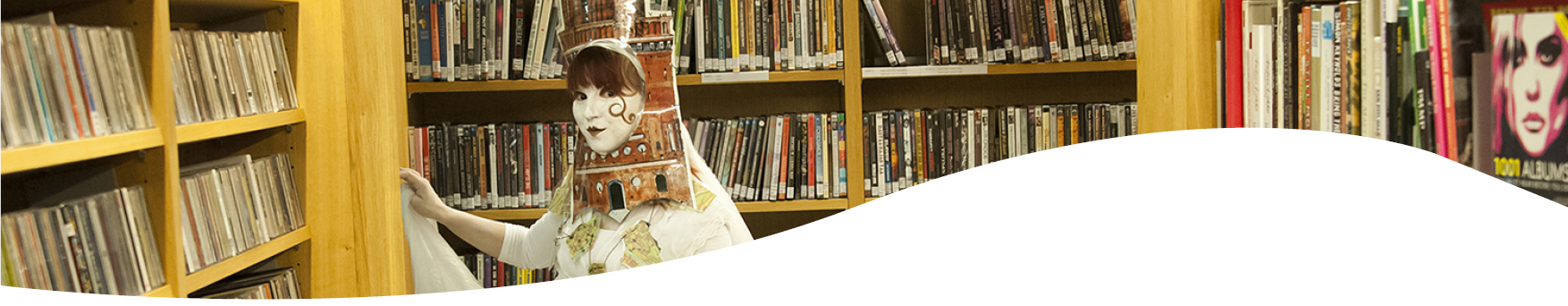 Projekti on hanke, jossa kyvyttömät yrittävät saada haluttomat tekemään mahdottomia.
Projekti on suunniteltu työskentelyprosessi, joka on
ainutkertainen 
ennalta suunniteltu 
ajallisesti ja taloudellisesti rajattu
osallistujilla sovitut tehtävät ja vastuut
tulostavoitteet ennalta sovitut
suunnittelun tulos kirjataan projektisuunnitelmaan
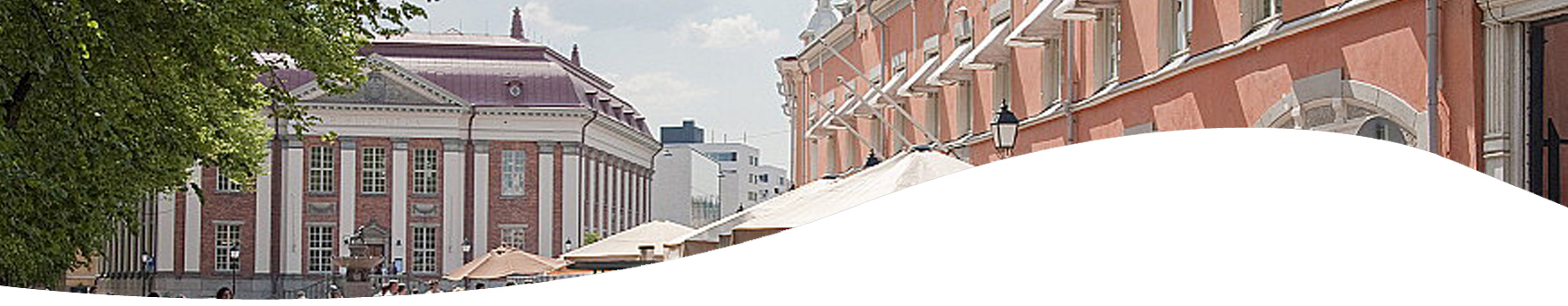 Projektityön lähtökohtia
Projektitoiminta ei ole irrallinen osa, vaan projekteja on hyödynnettävä tehokkaasti osana koko organisaation menestykseen tähtäävää kehittämistoimintaa
Projekti on työväline
Projekti on myös ohjausväline
Projekti on erityisellä tavalla ohjattua ja toteutettua toimintaa
Jos toiminnan projektointi riittää, ei kannata perustaa projektia
Projekti sopii työvälineeksi etenkin, kun toiminta on uutta, erityisen haasteellista tai yli yksikkö- ja organisaatiorajojen ulottuvaa
Projekti on hyödyllinen työväline vain hyvin käytettynä
Projektityö on hiostavaa, innostavaa ja haastavaa
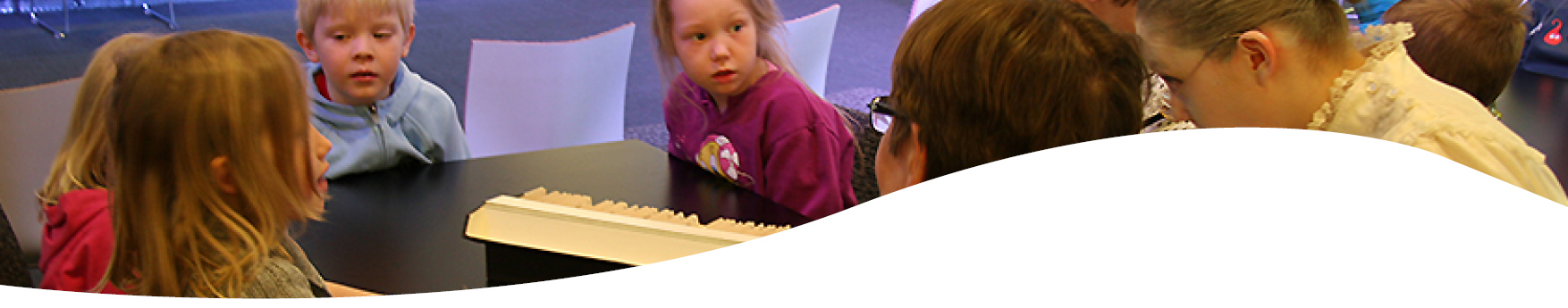 Projektin vaiheet
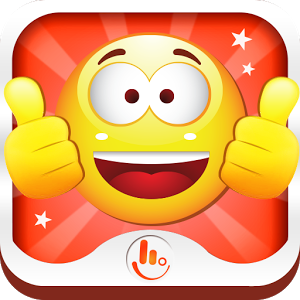 Projektin vaiheet
Valtava innostus
Jumalaton hämminki
Helvetillinen sekaannus
Järkiintymisvaihe
Syyllisten etsintä
Syyttömien rankaisu
Niiden palkitseminen, jotka eivät ole osallistuneet projektiin
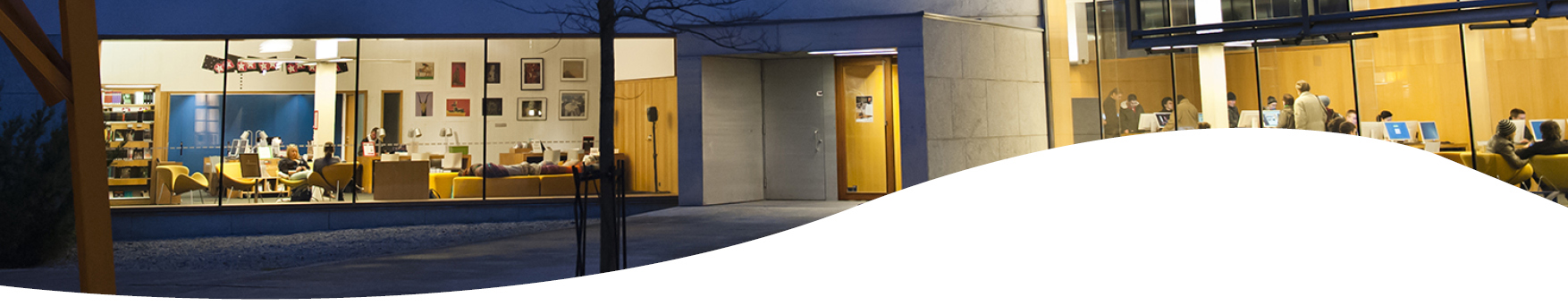 Projektin suunnittelu
Projektin tärkein tehtävä on tuottaa jotain
Lopputuloskeskeinen lähestymistapa 
Mieti ja  perustele muille, mitä projekti tuottaa ja milloin
Perehdy oman organisaatiosi strategisiin painopisteisiin
Perehdy tarkoin rahoittajan painopisteisiin
Projektin tarkoitus on luoda jotain uutta, jota muuten ei pystyttäisi toteuttamaan
Projektin tulee tukea ja viedä toimintaa eteenpäin
Hyvä projektisuunnitelma vastaa näihin kysymyksiin:
Mitkä ovat projektin tehtävät? 
Kuka tehtävät tekee? - vastuunjako
Milloin tehtävät tehdään? - aikataulutus
Mitä tehtävistä syntyy? - tuotokset
Mitä tehtävien toteuttaminen maksaa? - budjetti
Kiitos!